AAAA Corpus Christi Chapter
19th Annual Scholarship Golf Tournament
Wednesday, December 8, 2021
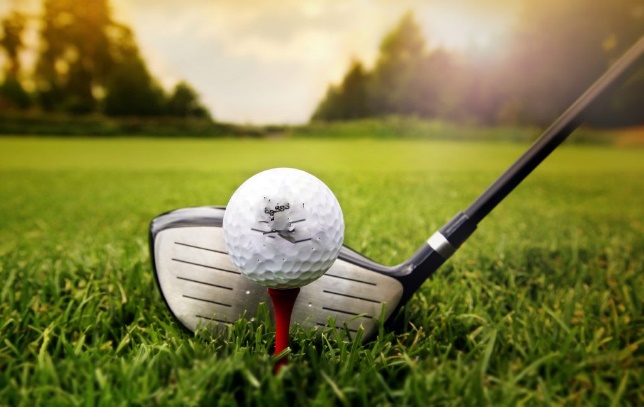 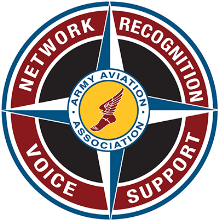 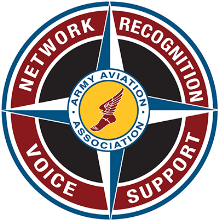 Lozano Golf Center
4401 Old Brownsville Rd
Corpus Christi, TX 78405
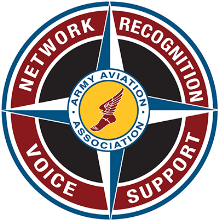 Entry Fee:  $100 per player
Includes: Green Fee, Cart, and range balls
Longest Drive & Closest to Pin Contests
Dinner Provided, Beef and Chicken Fajitas
Door Prizes 

Registration Deadline December 1, 2021				   																 Registration and Sponsorship
                                                                                                                                    
			          For more information contact: 
Tyler Yeathermon     361-442-8470  (C)
	                    361-961-6229   (W)
    		  Marc Garza                  361-442-0107 (C )
          361-961-0477  (W)
Auction Items!
Format: Scramble
4-Man Team,  Form your own Team or as an individual and be assigned to a team
Registration Starts @ 1200
Tee Off @ 1300